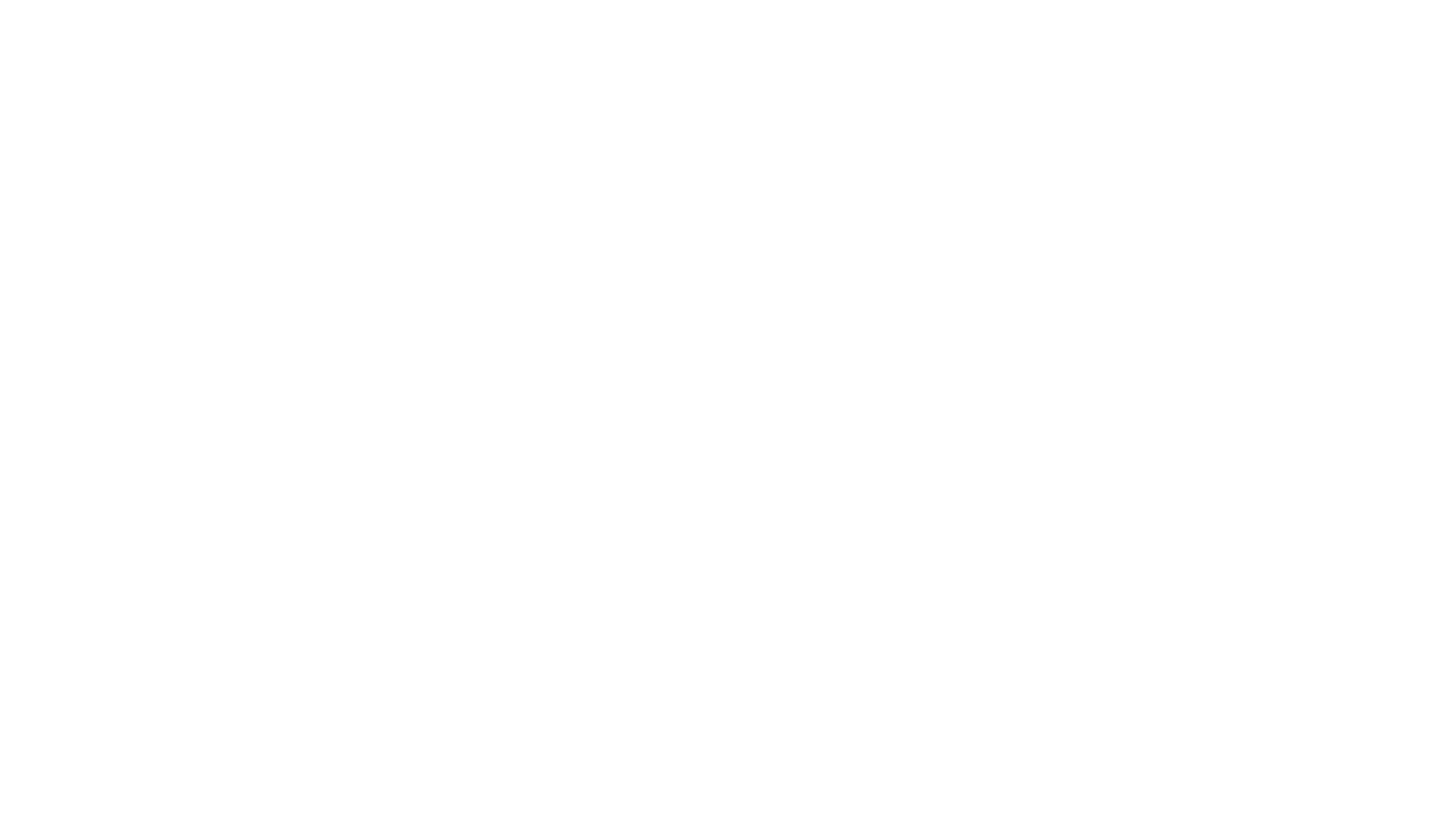 Basil Bernstein
De la Sociología de la Educación a la Evaluación con mediación y retroalimentación
Prof. Dr. Marco Antonio Alarcón Silva
Teoría del código
Tesis el orden social se interioriza a través del lenguaje
Bernstein estudia el lenguaje usado en diferentes familias y concluye que existen 2 códigos dependientes de la clase social de pertenencia:

Código Restringido
Código Elaborado
Código Restringido
1.Oraciones breves y simples.
2.Sus significados dependen del contexto.

Así los significados no se transmiten de manera explícita, sino que los hablantes los extraen o infieren desde el conocimiento compartido basado en su pertenencia a esa clase social.

Dado que los significados dependen del contexto, el código restringido ordena los significados desde lo particular y concreto. Limitando a su enterno a las relaciones de las personas que lo emplean. No logran concebir ni expresar nada más allá de su parcela de conocimiento inmediato.
Código Elaborado
El acceso al código
Casos
Cuatro
Ocho
Discurso especializado
Abstracciones
Discurso científico
Discurso docente
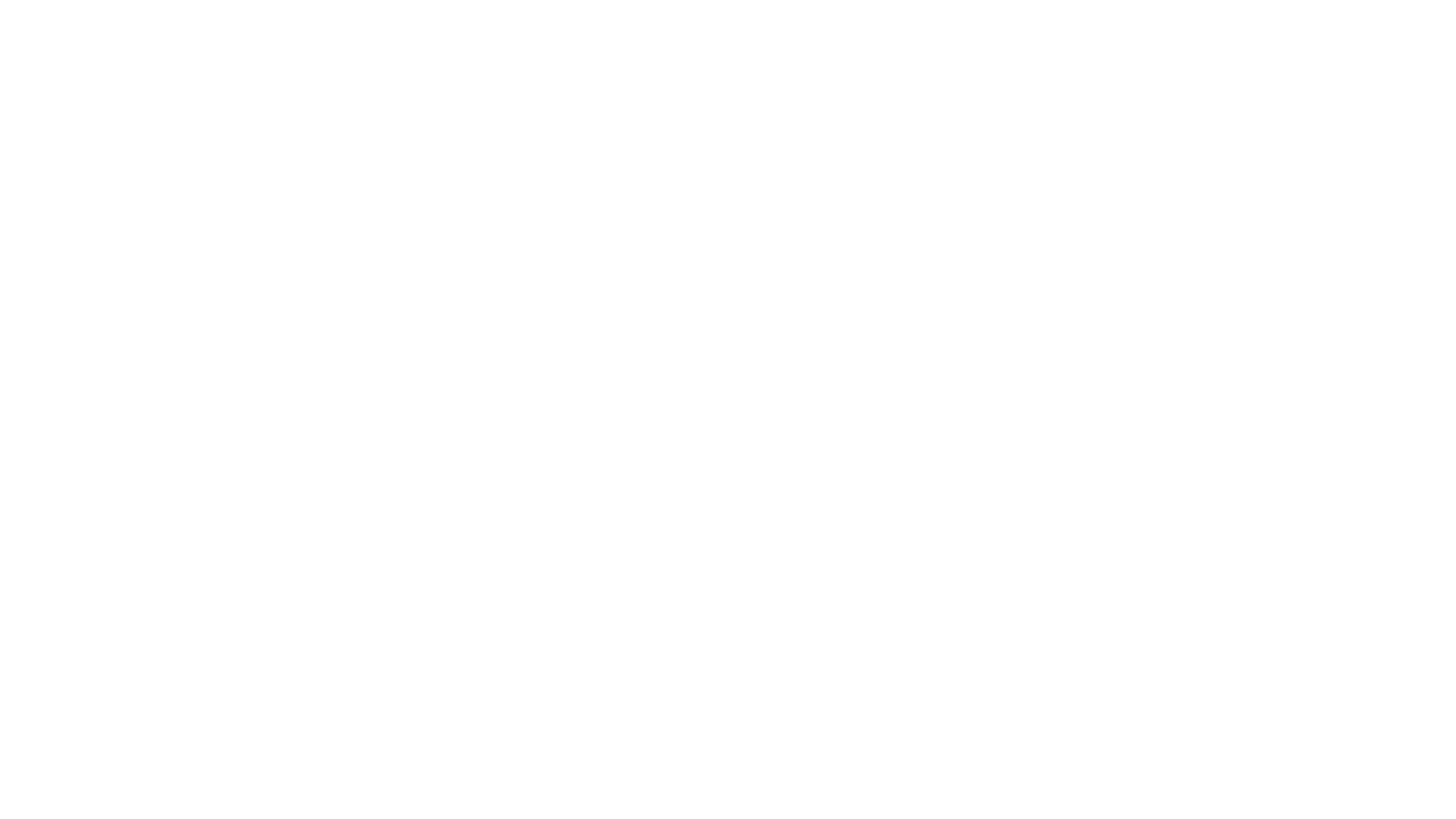 Las relaciones de poder y los principios de control que rigen la estructura social se manifiestan en la reproducción y cambio en el currículum (qué se enseña), la pedagogía (cómo se enseña) y la evaluación (que se exige y valora).
El currículum y la evaluación
Los códigos educativos
Los códigos educativos son los principios subyacentes que determinan el currículum, la pedagogía y la evaluación. Estos principios dependen de la clasificación y la enmarcación.
Clasificación códigos y contenidos del currículum
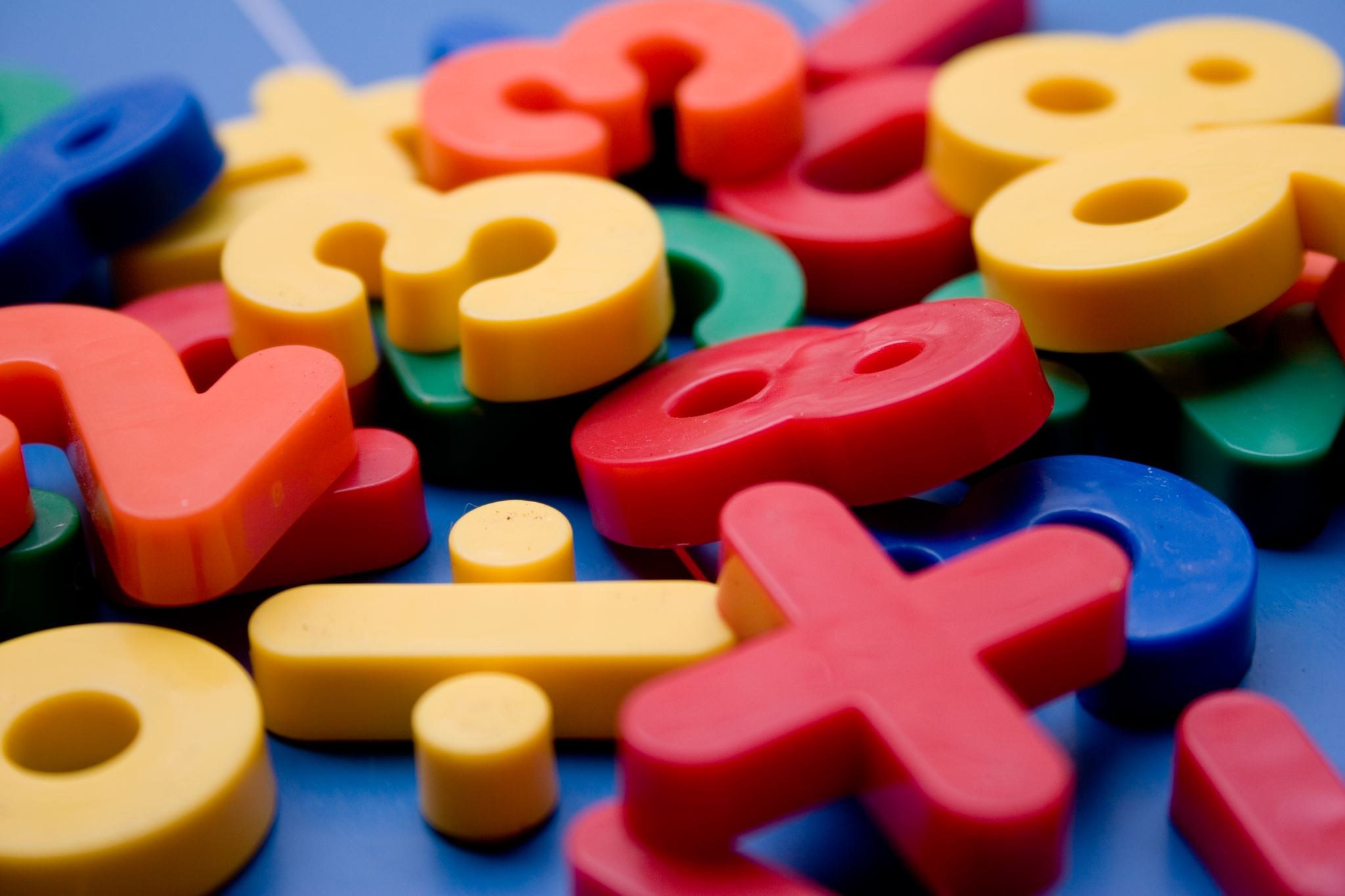 Control de los códigos en el currículum
La enmarcación son las formas de control sobre cómo transmitir el currículum. También puede ser:    a) fuerte: los límites entre lo que se puede y no se puede transmitir están muy claros. Si se da una enmarcación fuerte, el alumno no tiene ninguna opción sobre la relación pedagógica.     b) débil: los límites son difusos, por lo que el alumno sí tiene opciones sobre la relación pedagógica.
La evaluación desde los códigos
La evaluación desde los códigos
A-prender en la Escuela
Normas distributivas- Distribución del conocimiento entre diferentes grupos de estudiantes.
Las normas distributivas crean una jerarquía de resultados en los centros de secundaria que es funcional al sistema económico de desigualdad.
Cada vez existen menos trabajos para quienes no tengan educación superior.
1. Normas distributivas
2. Normas de recontextualización
3. Normas evaluativas
Notas e identidades de estudiantes
La formación de identidades por notas tiene una función social, ya que localiza la fuente de éxito o de fracaso en el estudiante. La meritocracia chilensis, la SIMCE por ejemplo.
La distribución desigual de la escuela parece natural y se forja como inevitable.
La pedagogía basada en los géneros textuales tiene por objeto hacer la distribución de conocimiento en la escuela más equitativa.
Acción, participación y resultados.
La idealización constructivista. El alumno que aprende sin mediación del docente.
El currículum en ejercicio
La planificación y la evaluación.
Planificaciones que concebían la evaluación como una etapa al final del proceso formativo liderado por el docente que entregaba conocimientos teóricos de forma expositiva, totalmente abstracta y sin aplicación.
Se abrazó el constructivismo desde un espacio de capital cultural dado que permitía asimilar dicha visión de manera inmediata.
La manera en que se desarrolló el constructivismo en Chile fue en esos términos.
Contexto actual. Decreto 67. Marzo 2020-->
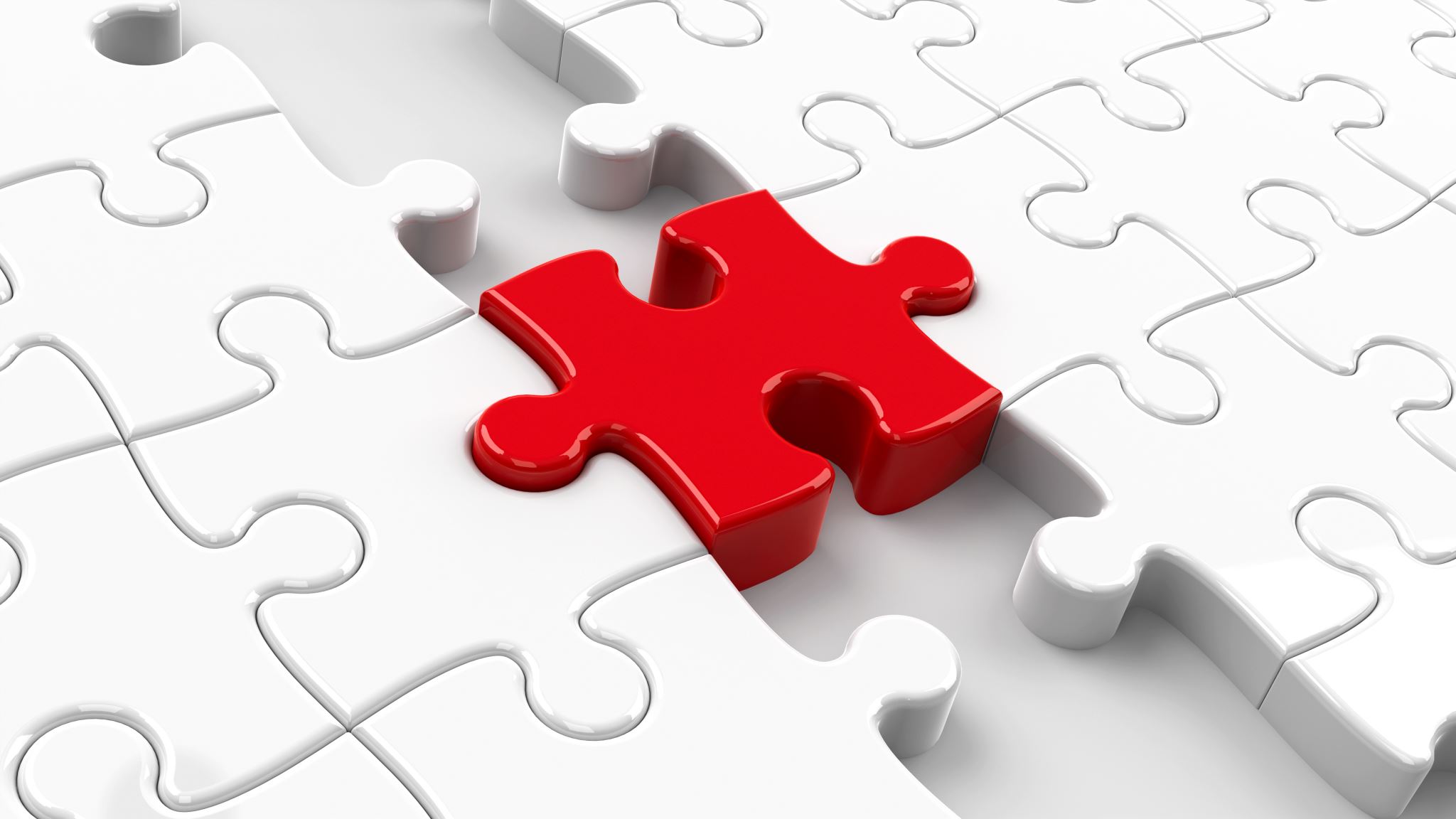 Muchas gracias